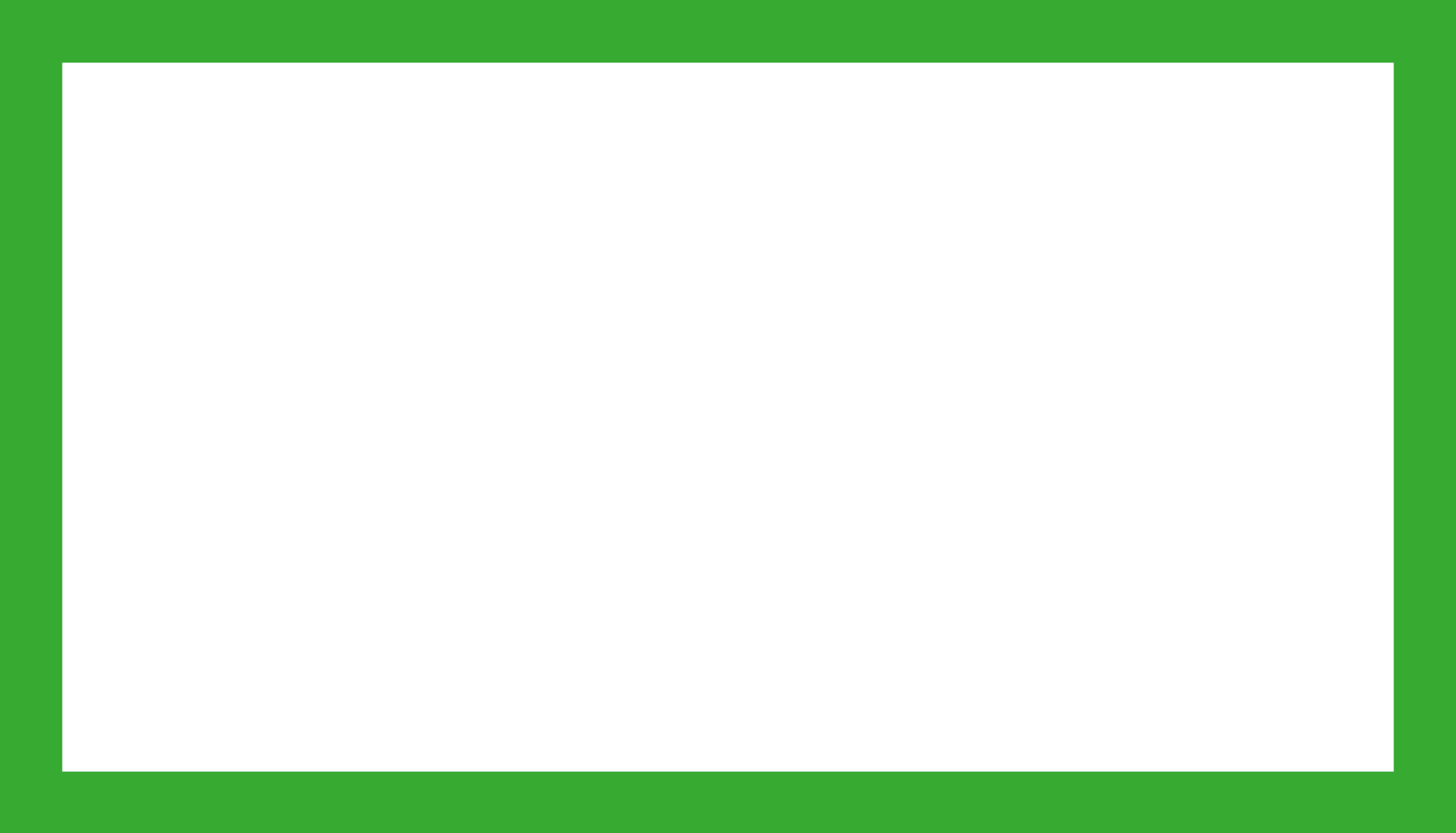 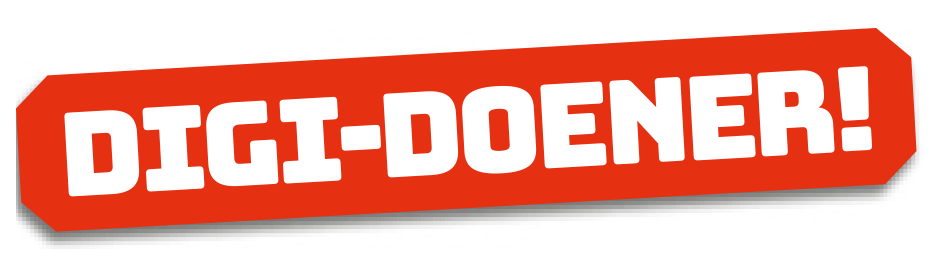 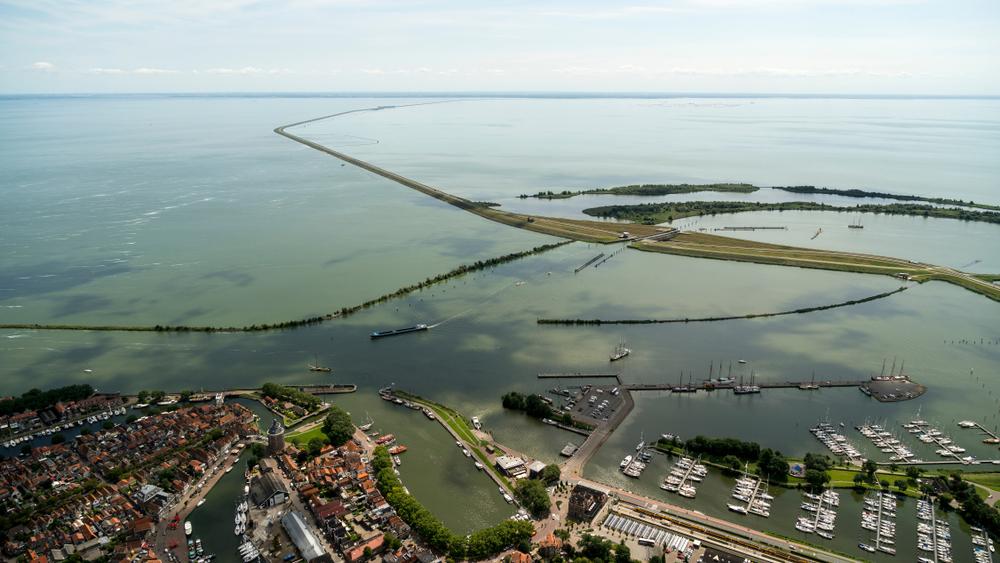 Word een Tech
Hansje Brinkers!
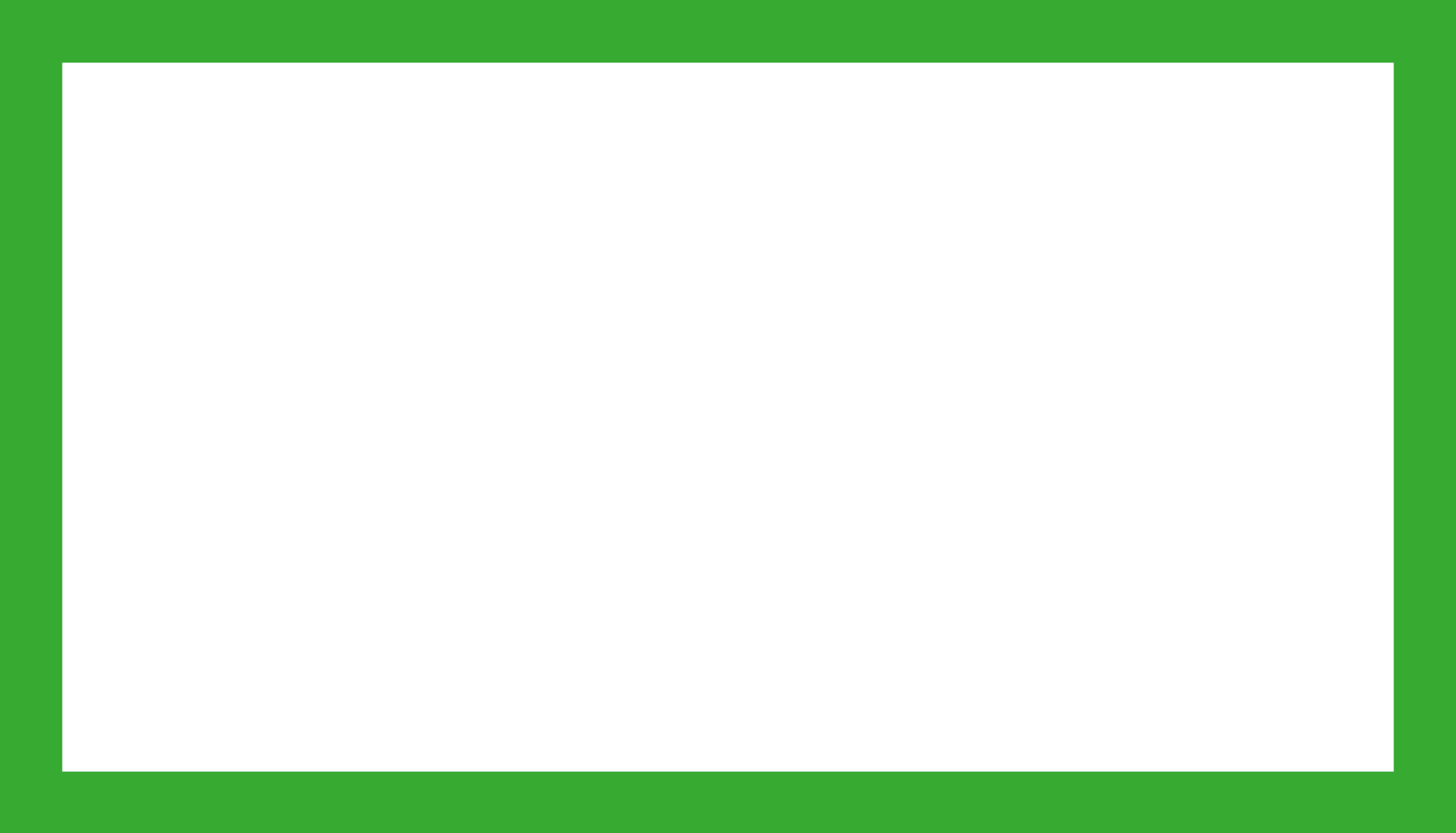 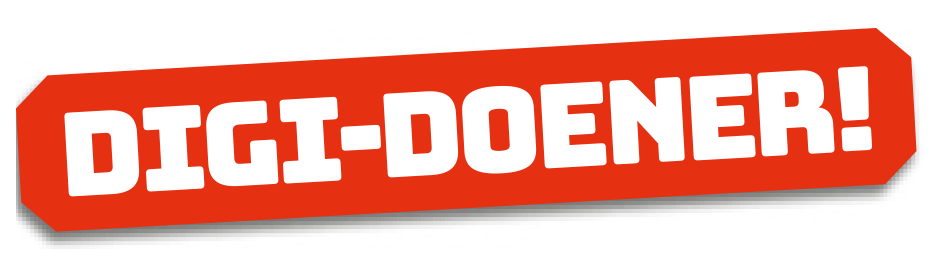 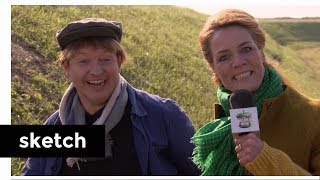 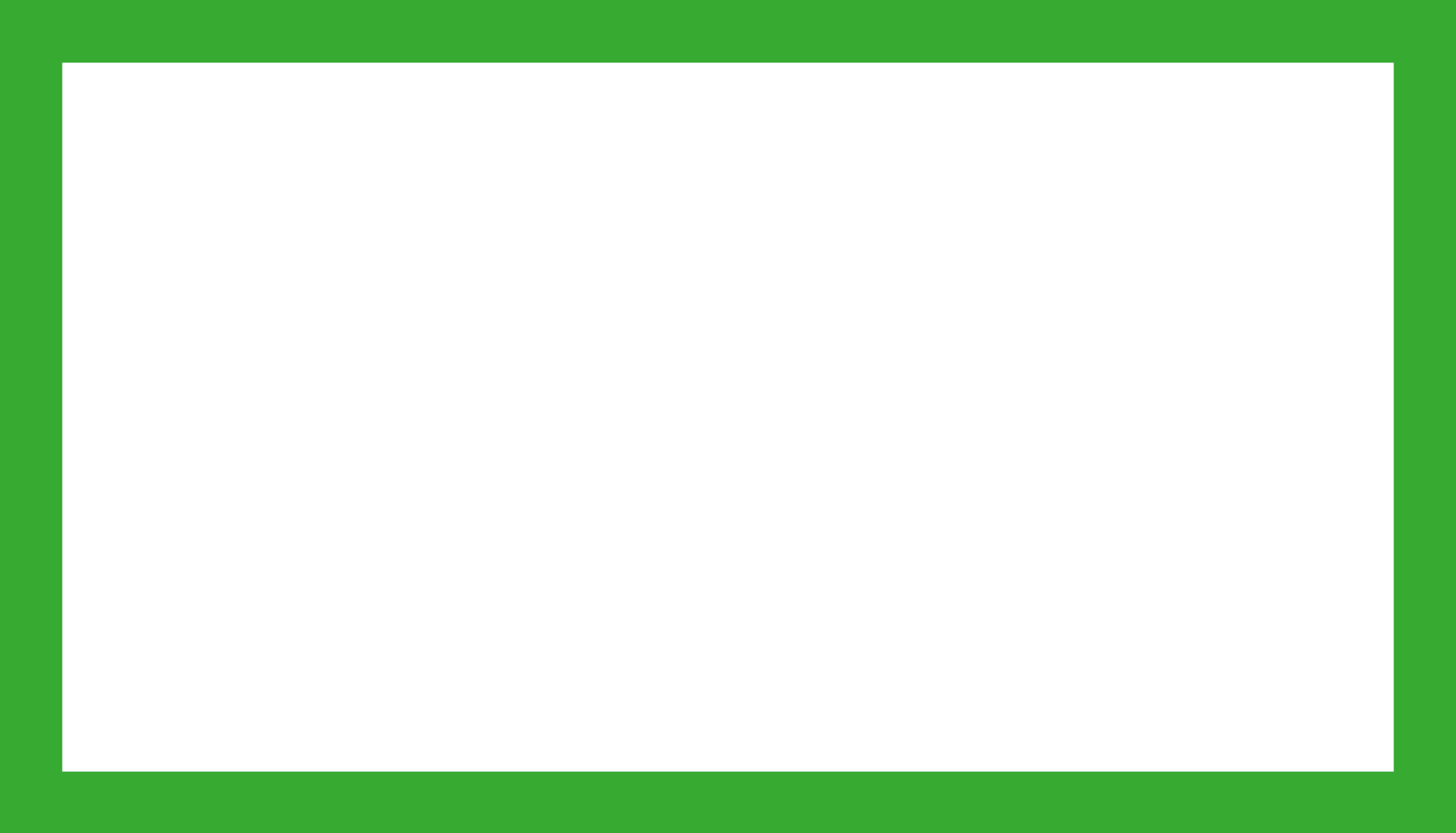 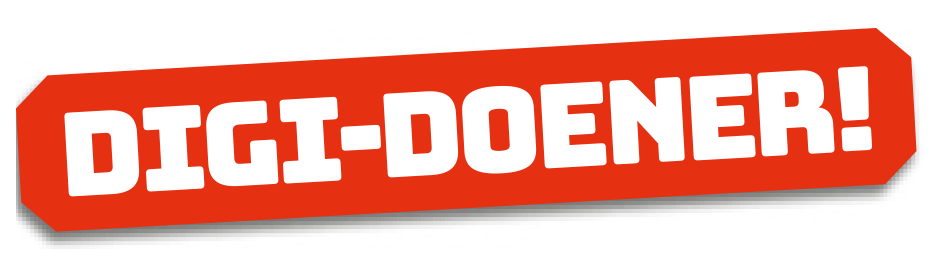 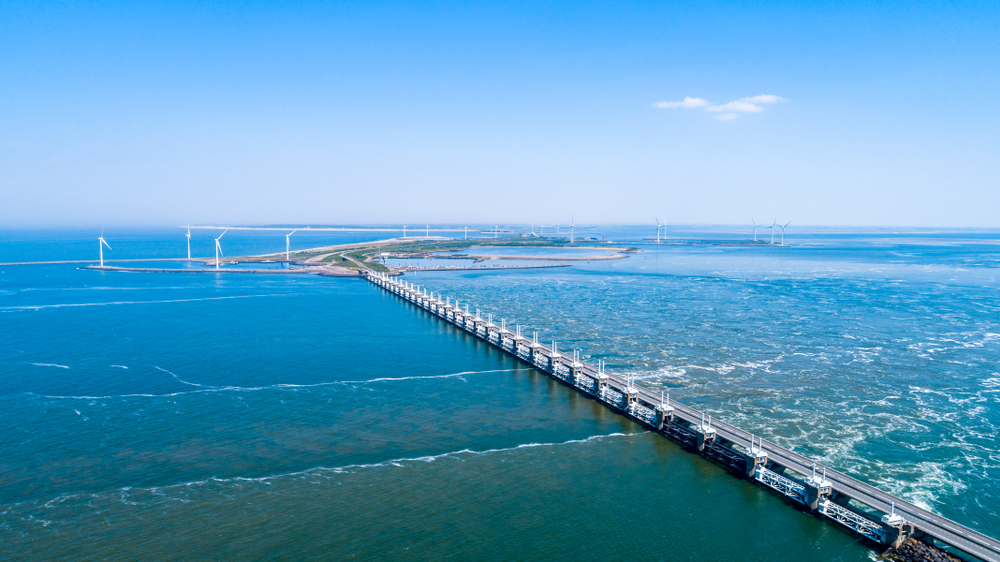 Superknappe
dijken
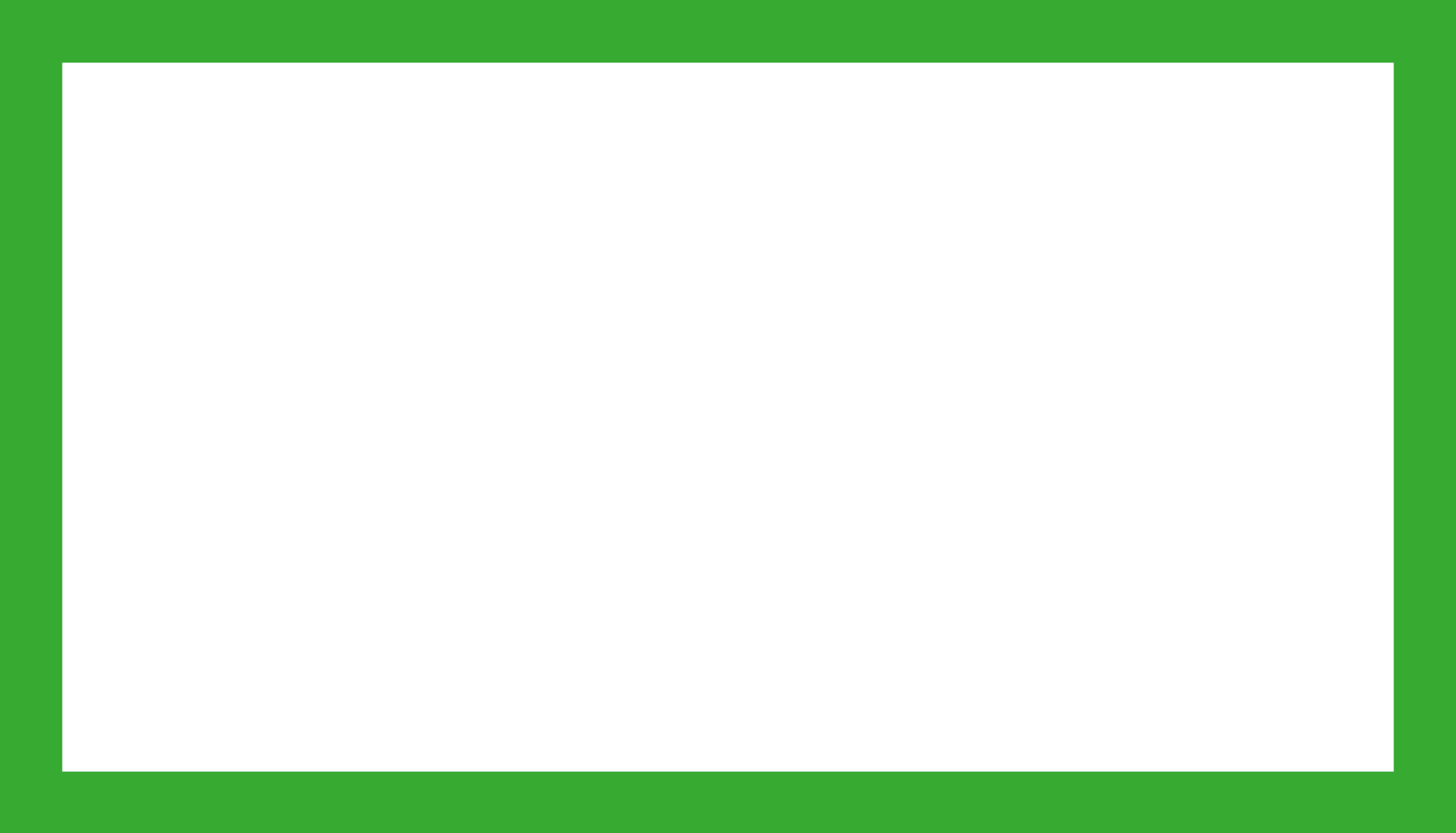 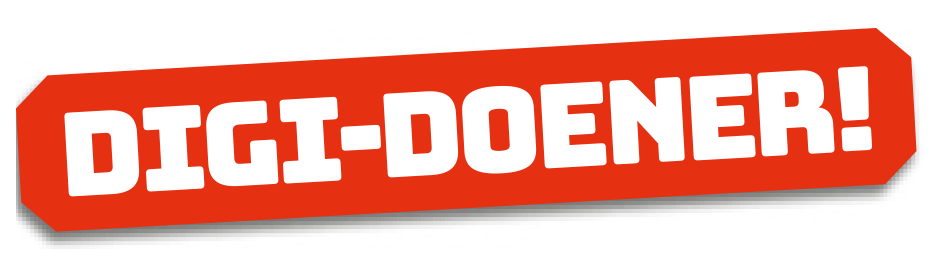 Hoe werkt het?
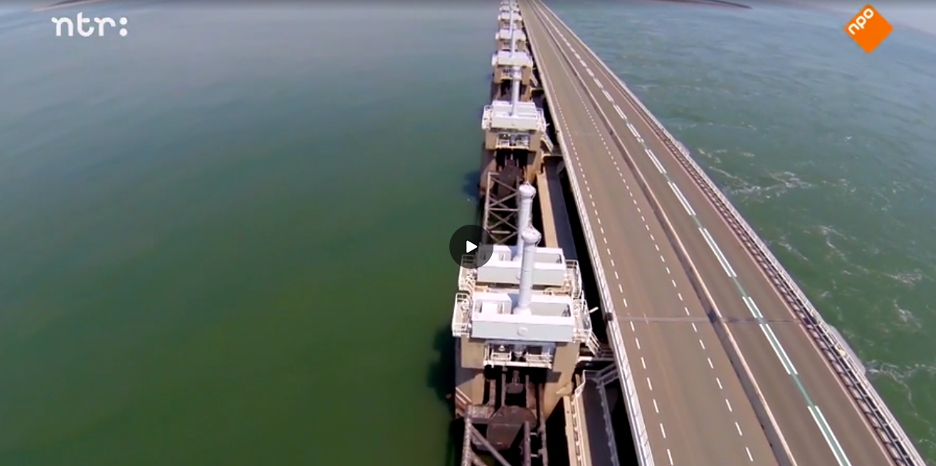 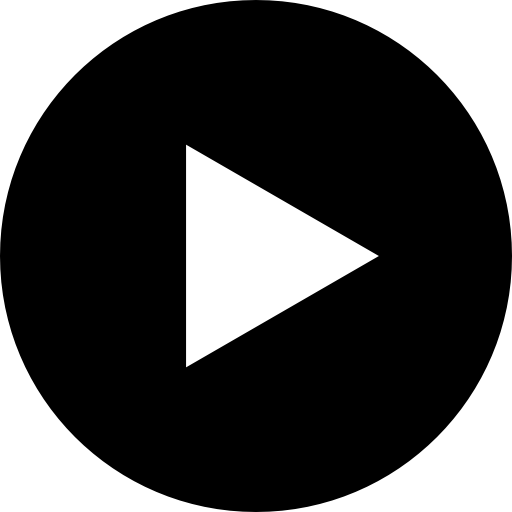 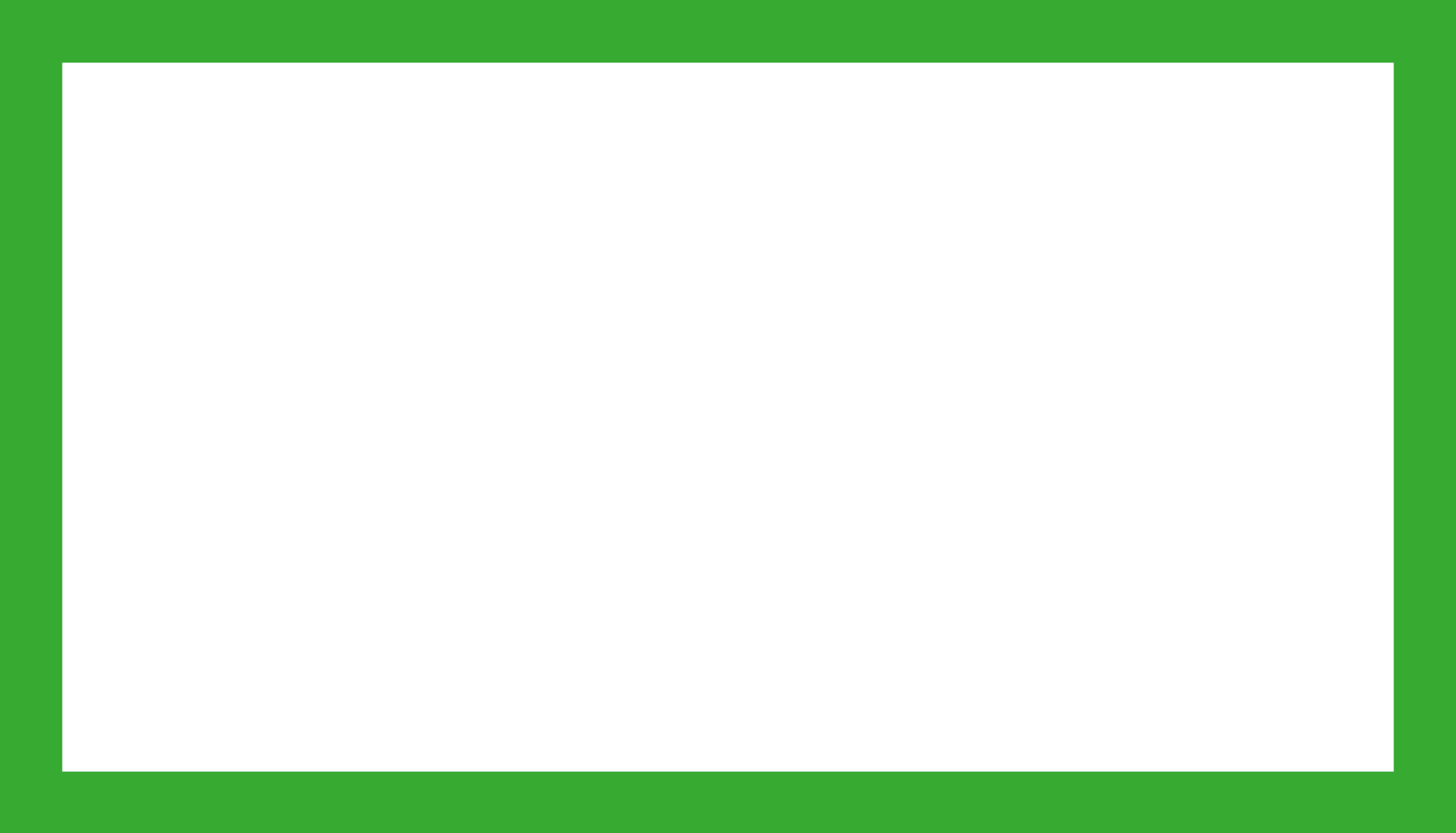 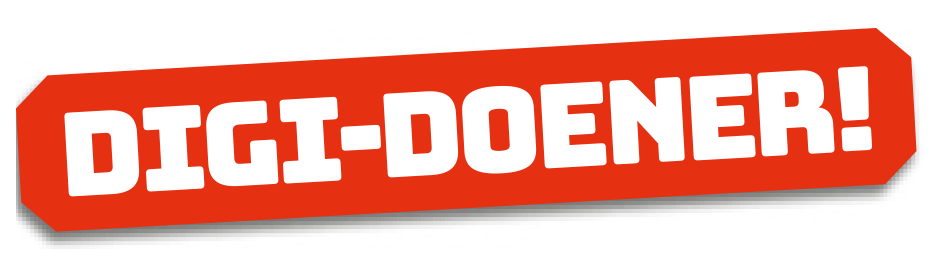 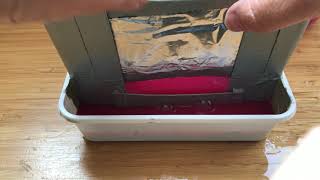 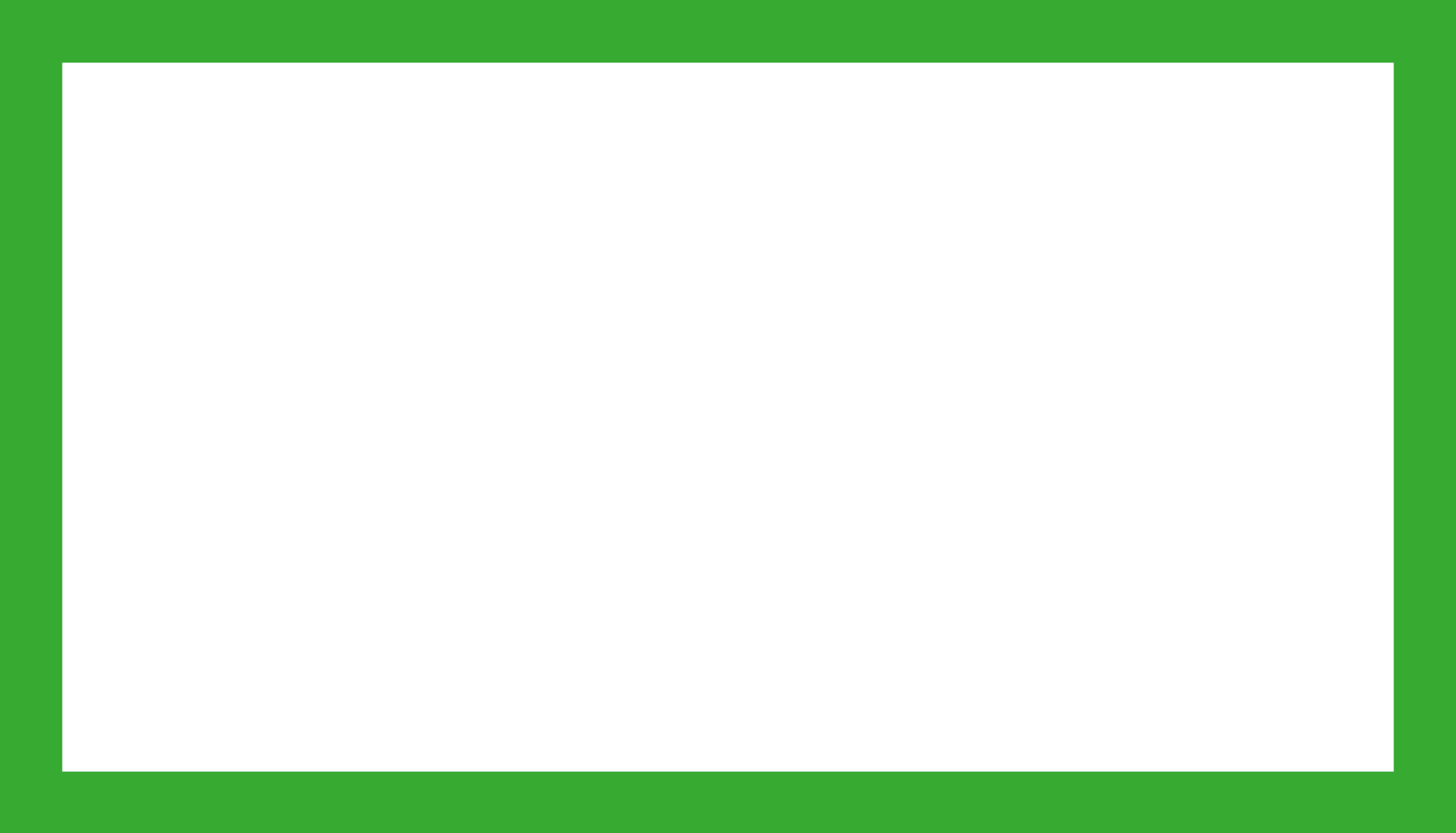 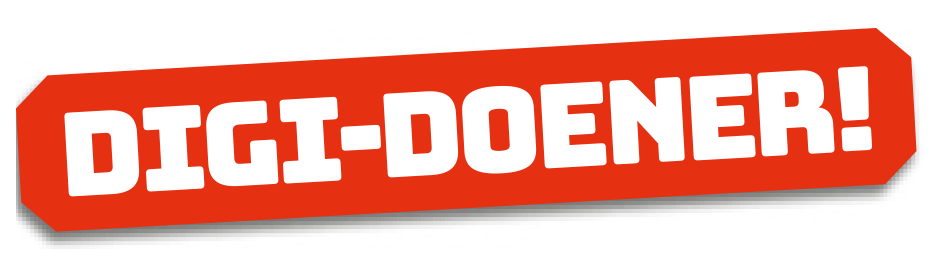 Word een watermanager!
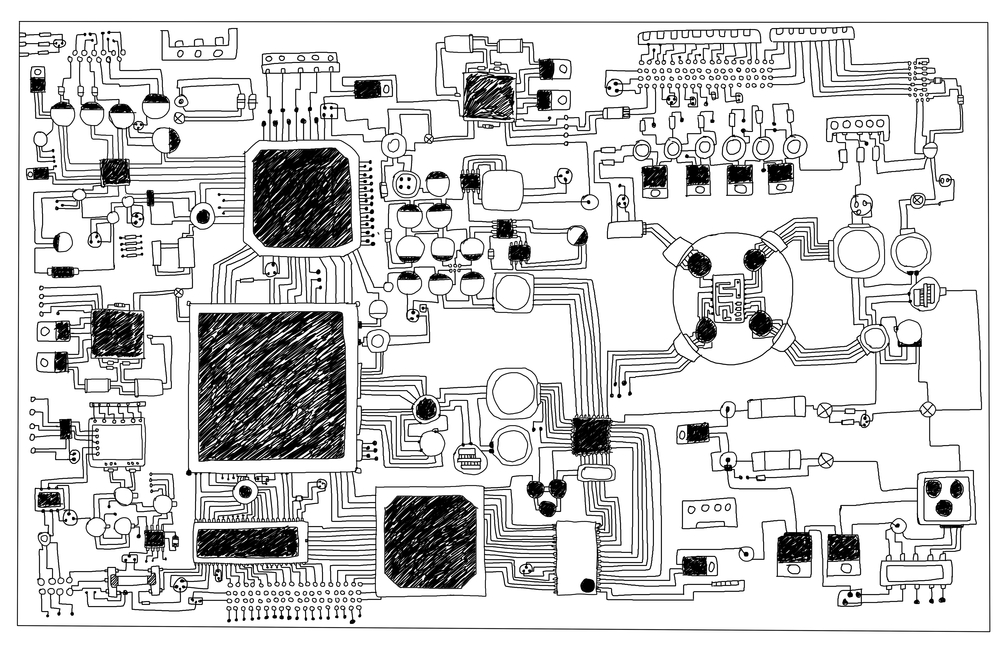